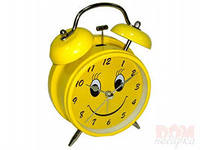 РАСПОРЯДОК ДНЯ
Логопедической
Группы в детском саду
Рожкова ЛН
Воспитатель ГБДОУ№58
Приморского района
Города Санкт-Петербурга
Я приду к восьми часам,
И смогу раздеться сам.
Самый первый всё узнаю,
Больше всех я поиграю.
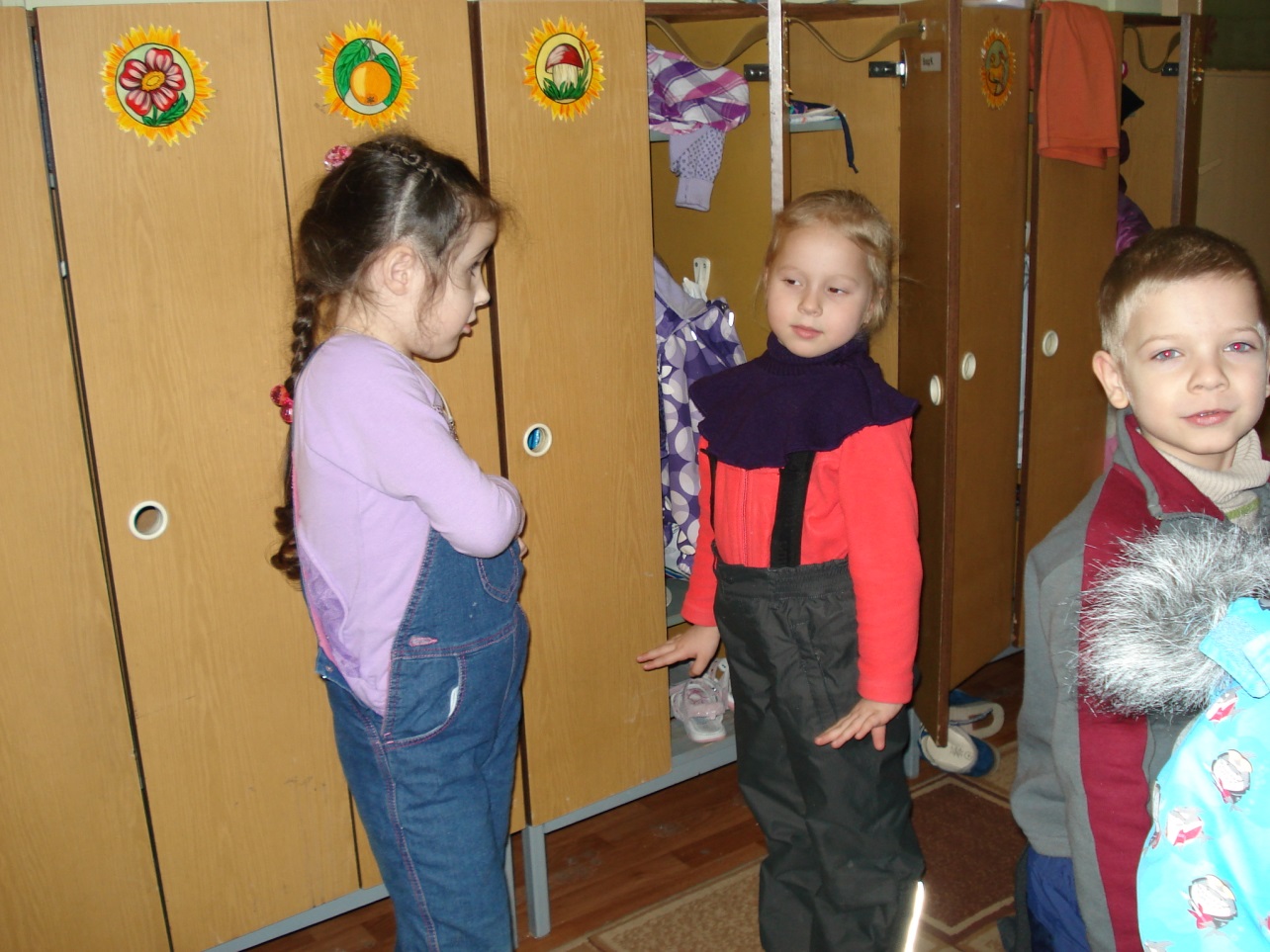 Вот уже я не один
Среди кукол и машин.
Лепить и строить научусь,
Трудных дел я не боюсь.
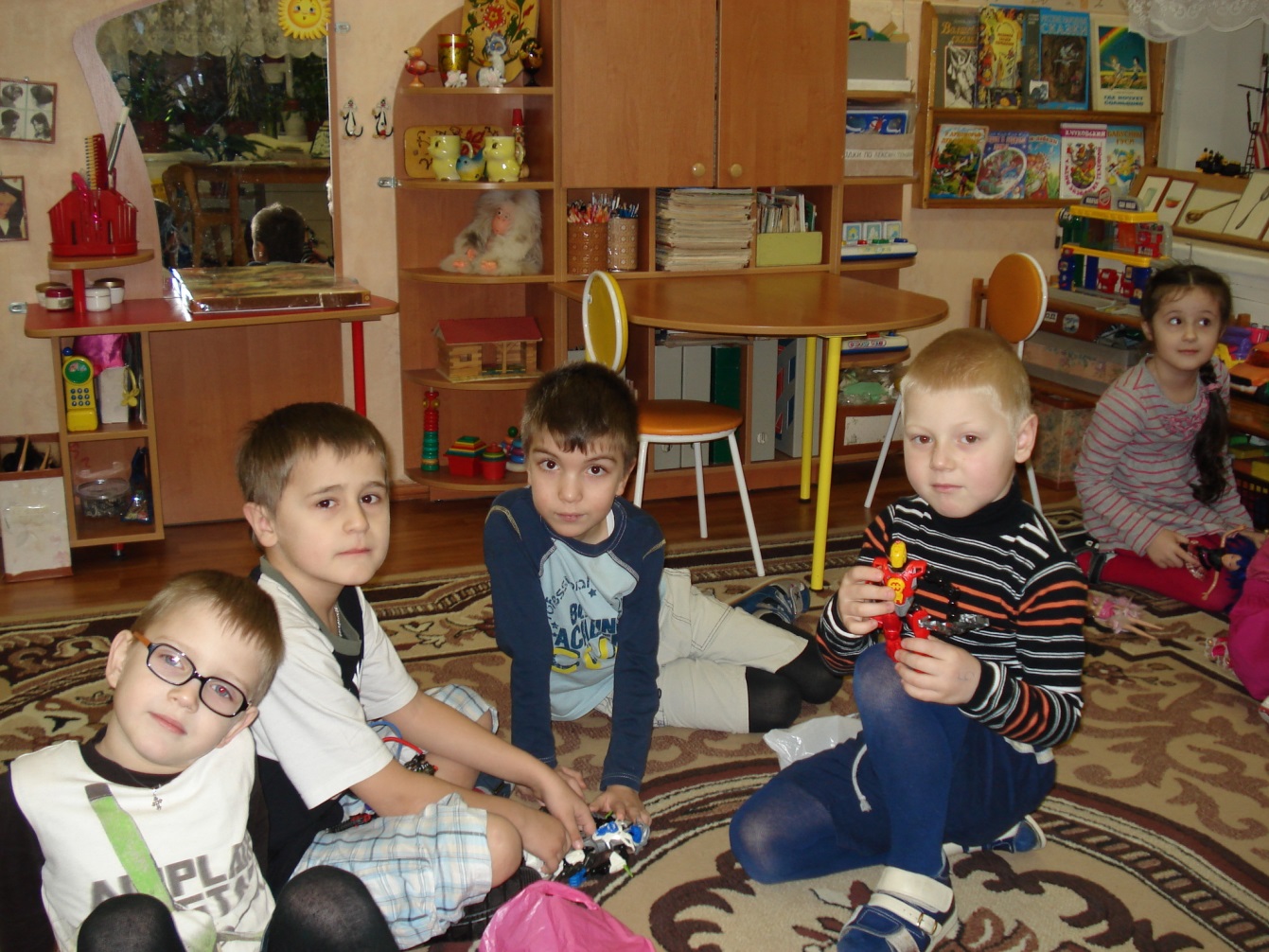 Рано утром по порядку,
Вместе делаем зарядку.
Мы друг другу улыбнёмся,
Окончательно проснёмся.
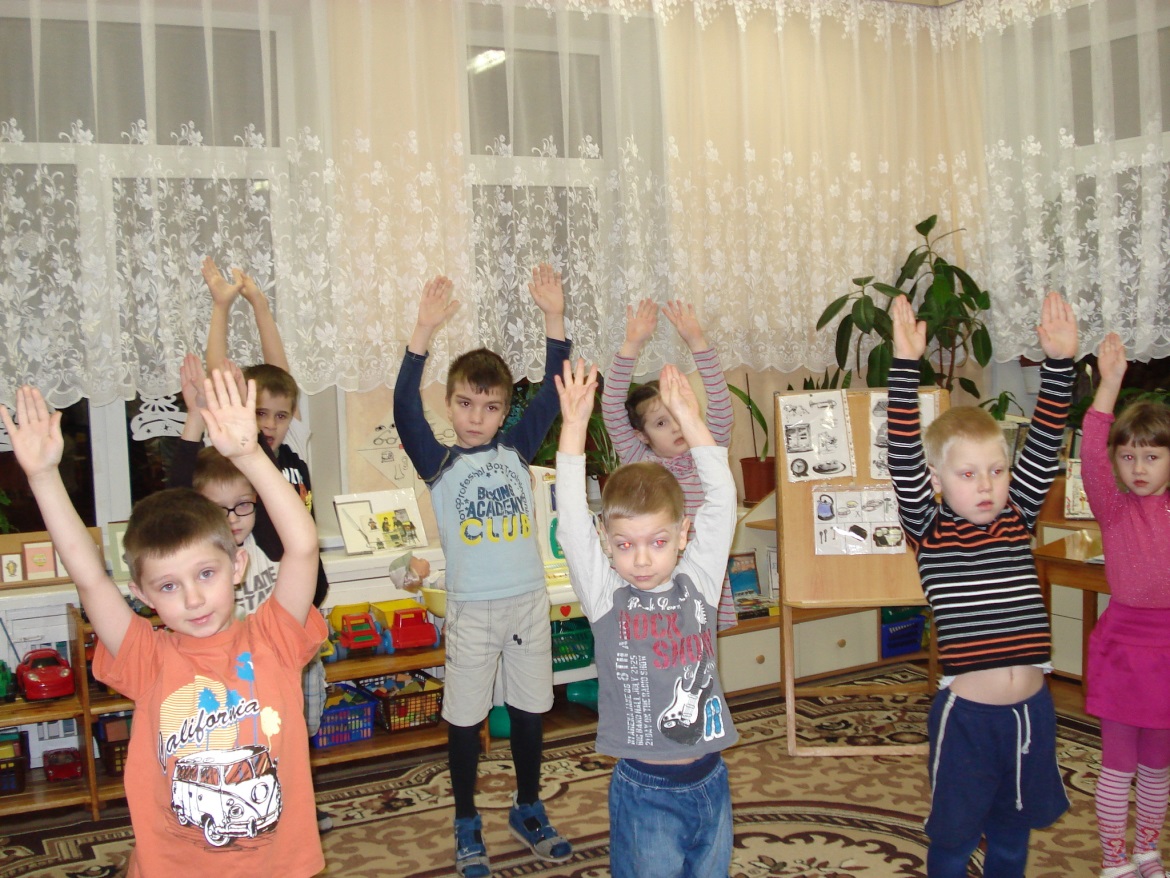 После еды или перед едой
Руки помой, руки помой.
Чище, чаще-мылом,
Щёткой и мочалкой.
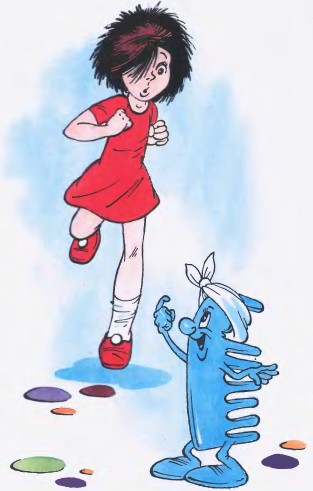 Каждый день мы клеем, строим,
Тренируемся, поём и, конечно, узнаём.
И ответ на все вопросы
Всей компанией найдём.
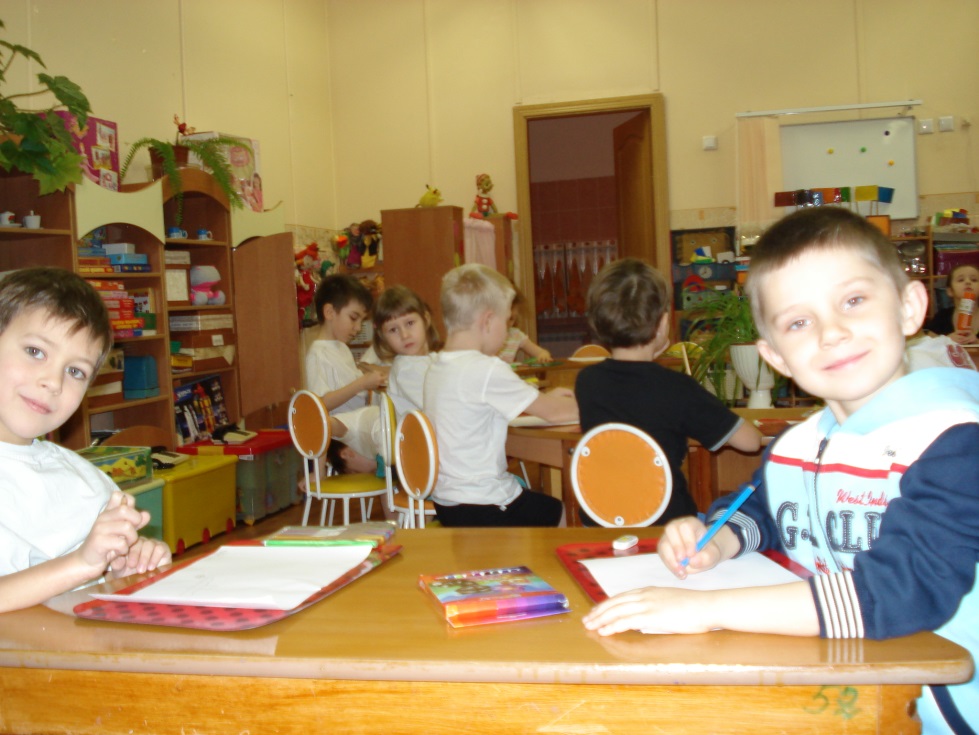 Нам на улицу гулять
Надо собираться.
Небом, солнцем и цветами
Будем любоваться.
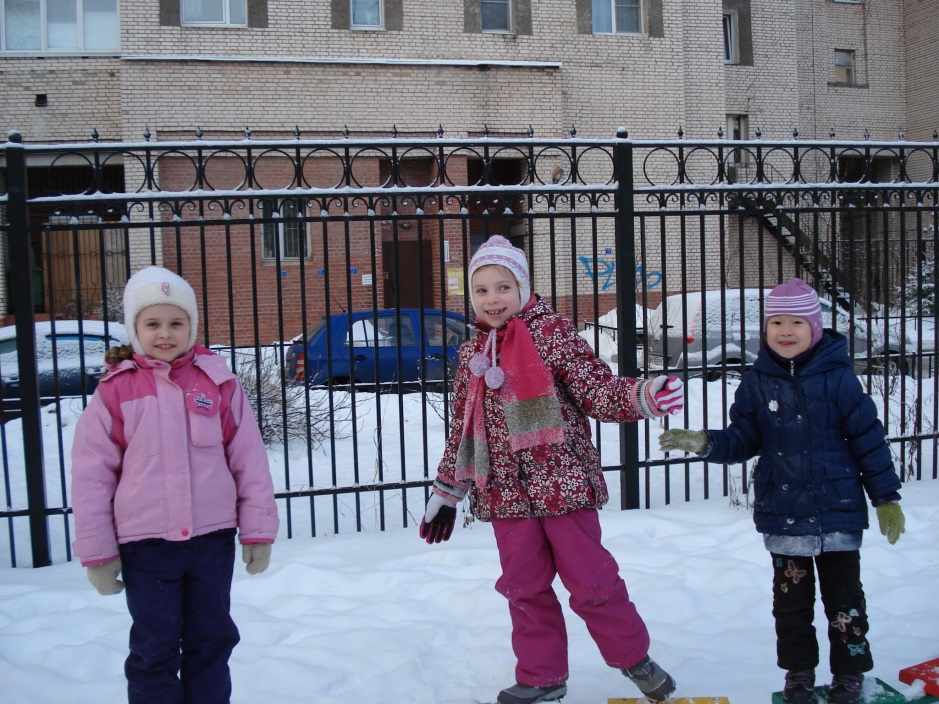 Час обеда подошёл,
Сядем во время за стол.
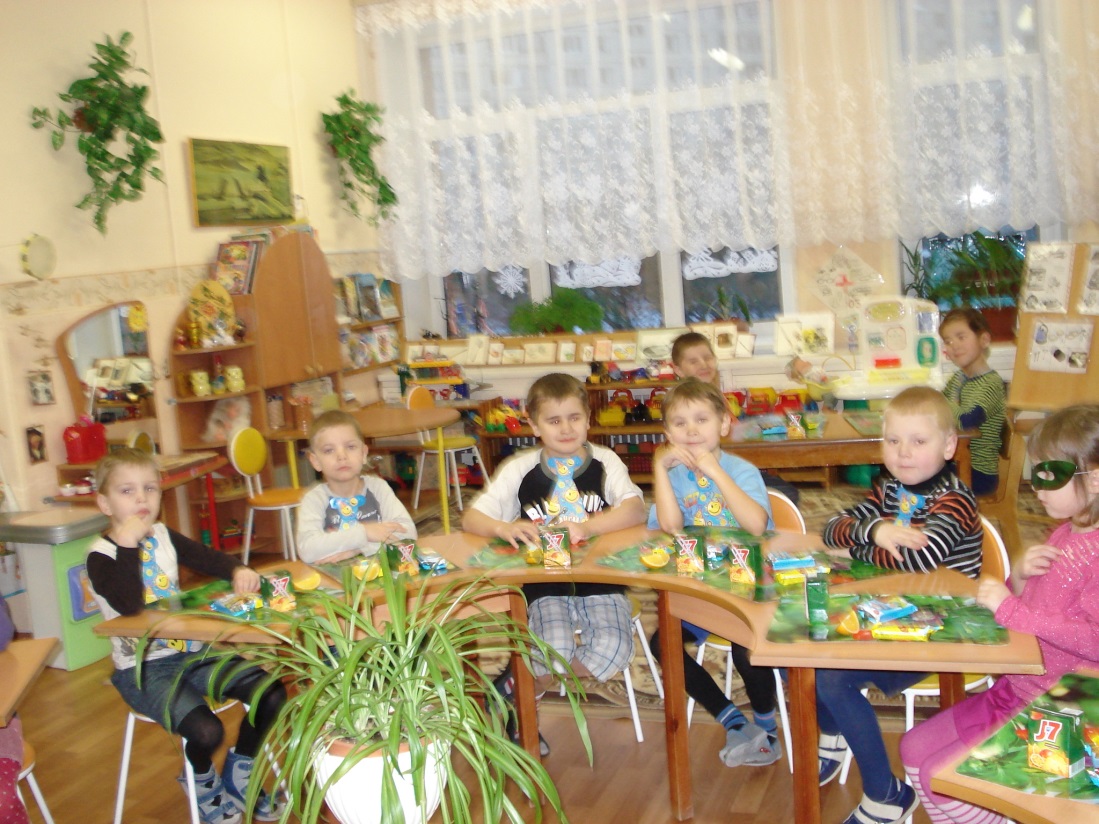 Сладкий сон спеши ко мне,
Что увижу я во сне?
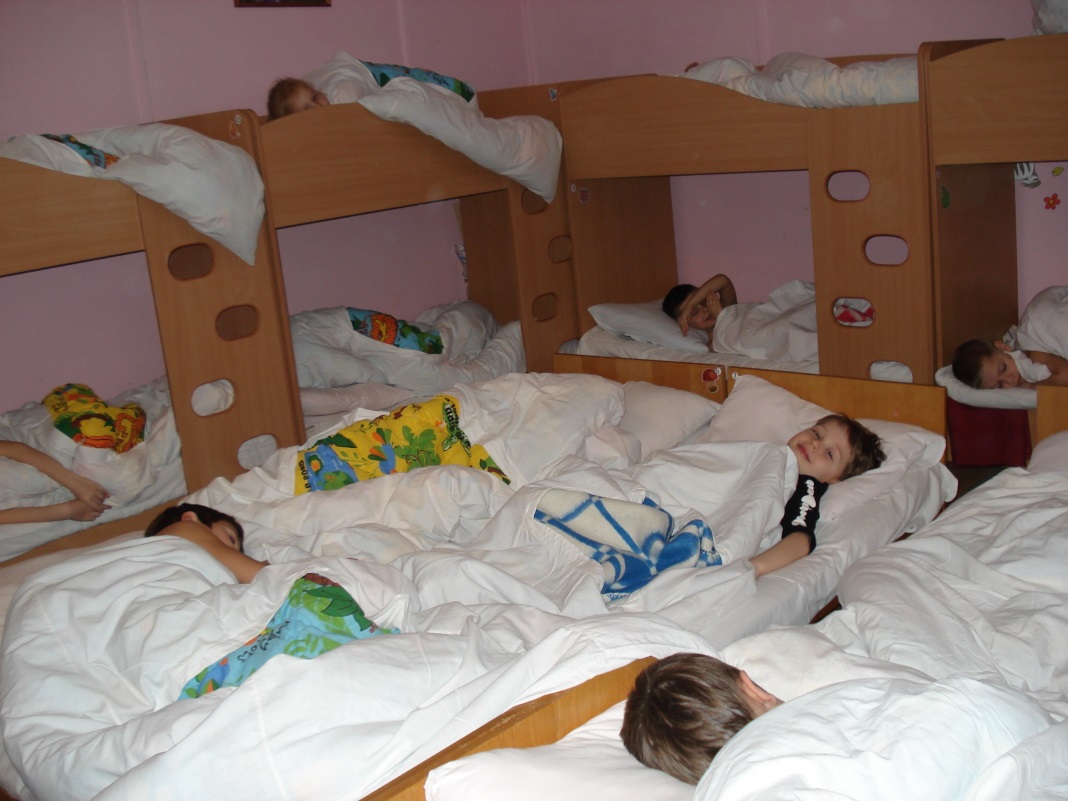 Моем руки, вытираем,
Лёгкий полдник доедаем.
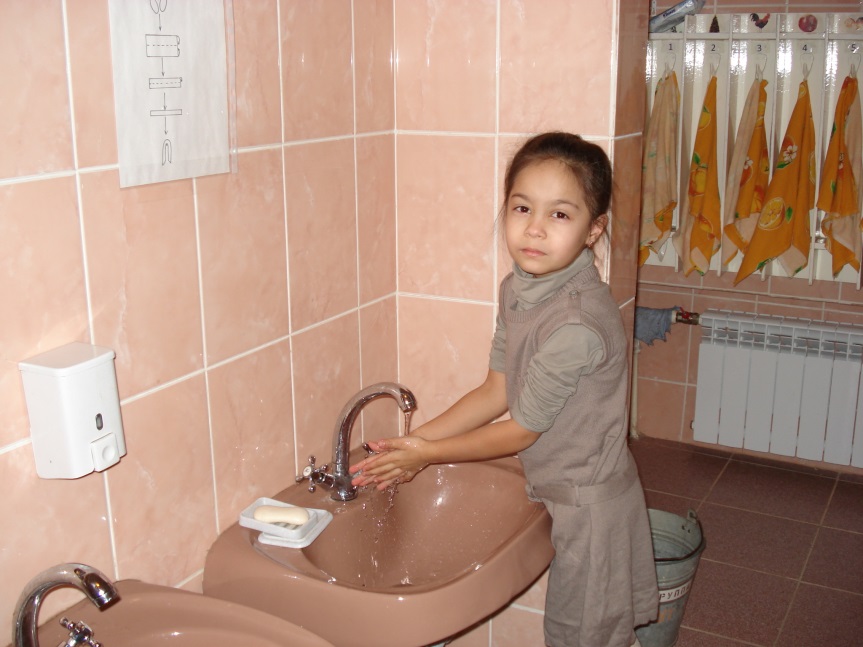 В группе лепим и рисуем,
Никогда мы не тоскуем!
Вырезаем, мастерим
И на месте не сидим.
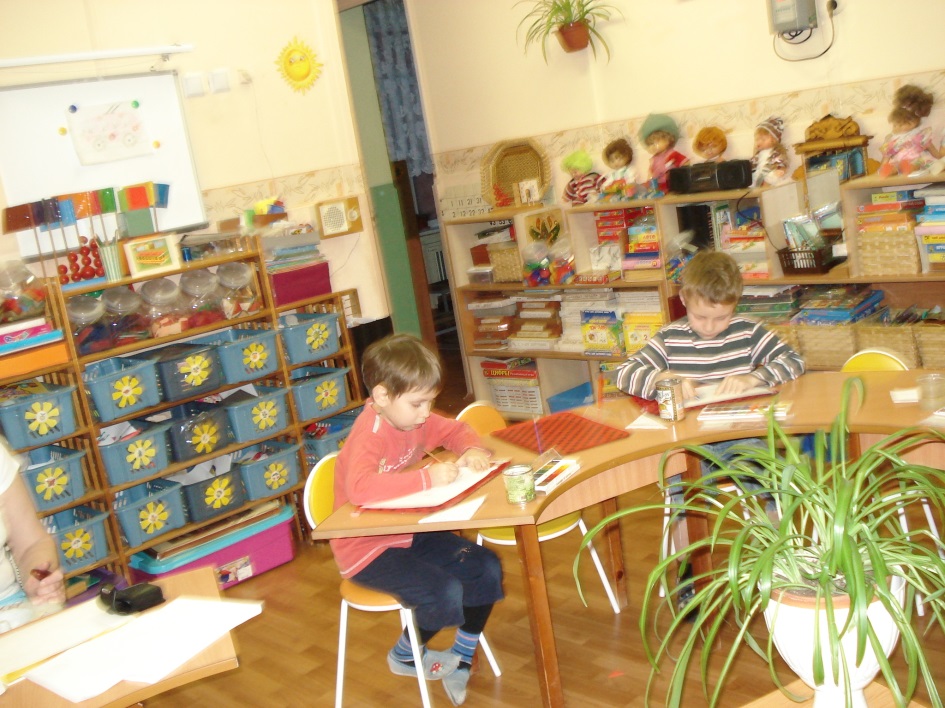 Вечером гуляем,
Маму поджидаем!
Чтобы с нею поиграть,
И ещё умнее стать.
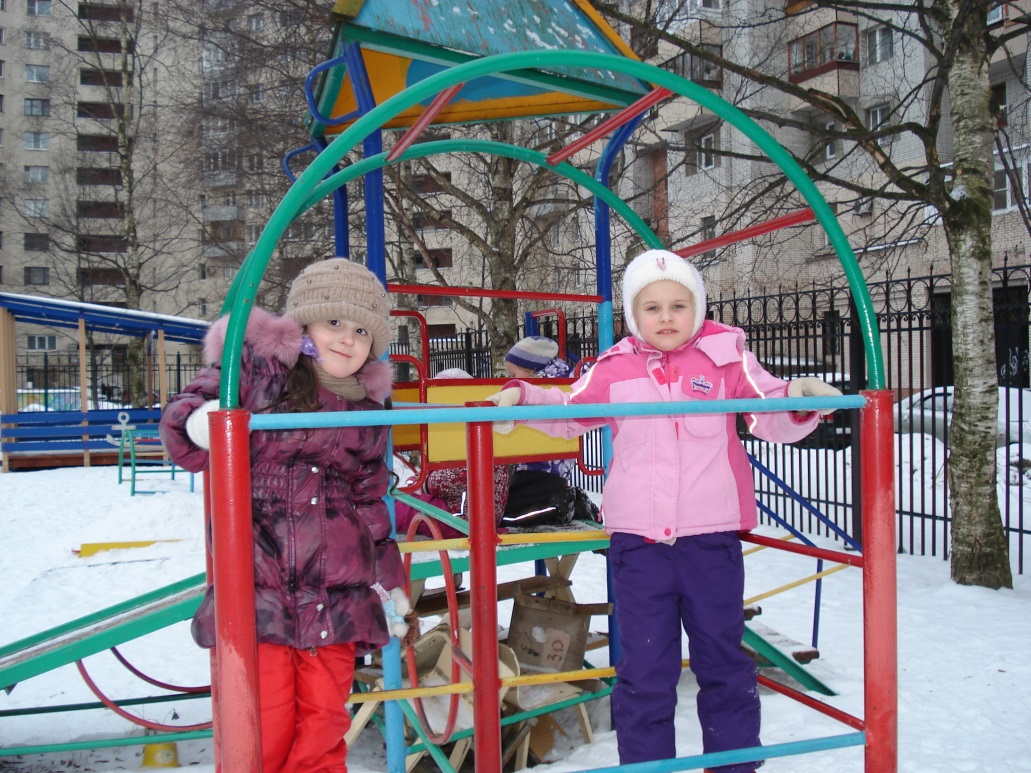